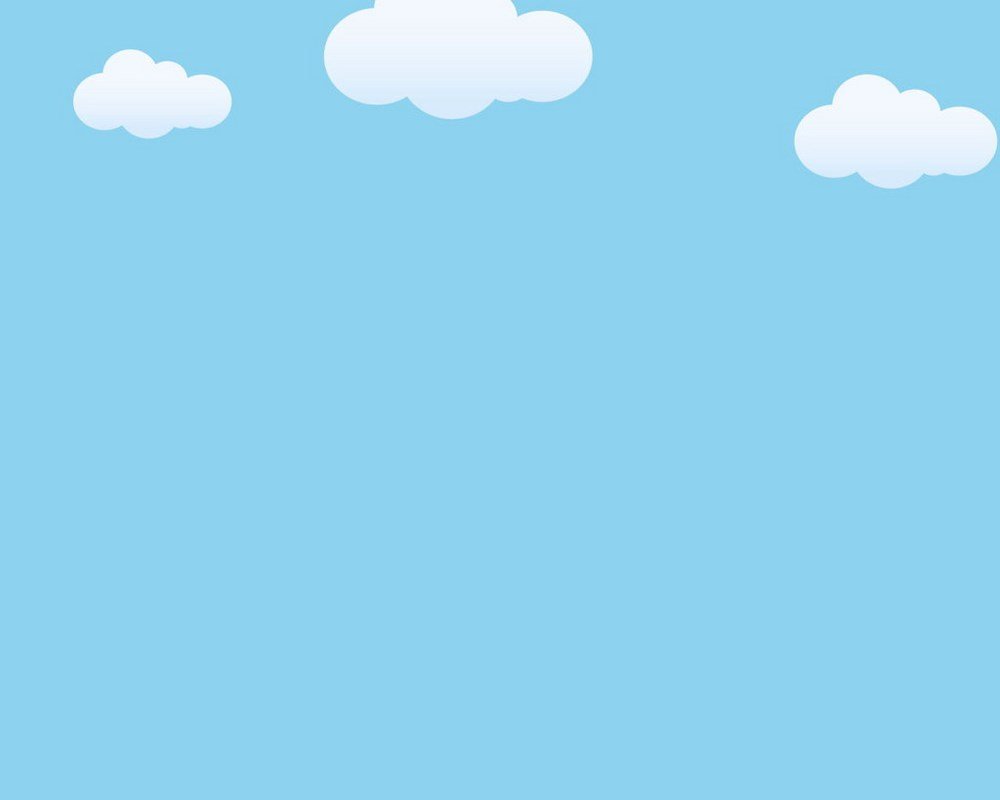 TUYÊN TRUYỀN PHÁP LUẬT THÁNG 3/2020
 NĂM HỌC 2019-2020
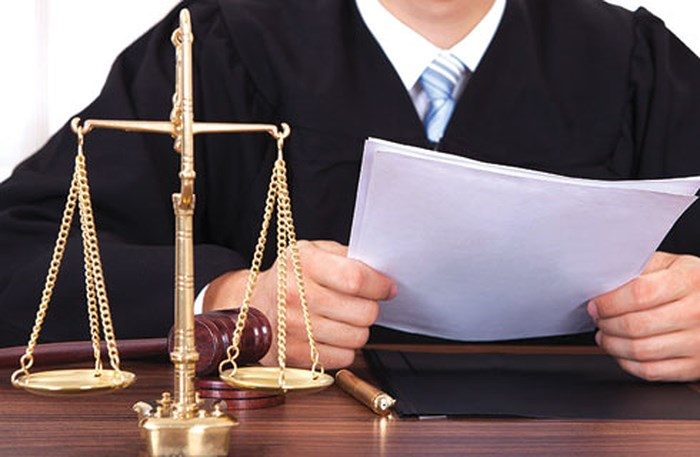 LUẬT HỒI TỐ 
TỘI PHẠM CHỨC VỤ
Việc quy đinh và áp dụng hiệu lực hồi tố là nguyên tắc thể hiện tính nhân đạo của Nhà nước ta.
Cụm từ hồi tố thường bắt gặp trong các văn bản quy phạm pháp luật, đặc biệt là trong pháp luật hình sự hồi tố được hiểu là hiệu lực trở về trước của một hoặc nhiều quy phạm pháp luật hình sự đối với hành vi được pháp luật hình sự quy định là tội phạm so với quy phạm pháp luật hình sự tại thời điểm có hiệu lực thi hành.
Hồi tố là gi?
Hồi tố là một dạng hiệu lực pháp luật của văn bản quy phạm pháp luật. Trong đó, hiệu lực của văn bản quy phạm pháp luật được coi là tính bắt buộc thi hành của văn bản trong một giai đoạn nhất định, trên một không gian nhất định và với những chủ thể pháp luật nhất định.
Hiệu lực hồi tố trong pháp luật hình sự
-
Về nguyên tắc, luật Hình sự Việt Nam không có hiệu lực hồi tố. Xuất phát từ nguyên tắc pháp chế "không có tội nếu không có luật". Theo nguyên tắc này đạo luật hình sự chỉ có hiệu lực thi hành đối với tội phạm xảy ra khi đạo luật đó có hiệu lực thi hành và trước khi khi đạo luật đó mất hiệu lực. Nếu hành vi đã được thực hiện trước khi có luật thì không thể áp dụng điều luật đó để buộc họ chịu trách nhiệm hình sự.Tuy nhiên, vì những lý do nhân đạo khi những quy định của luật mới khoan hồng hơn so với luật cũ và sự cần thiết bảo vệ lợi ích Nhà nước của xã hội và lợi ích của công dân thì việc áp dụng hiệu lực hồi tố là cần thiết. Song việc áp dụng hiệu lực hồi tố cũng bó hẹp trong một vài trường hợp.
Khoản 1 Điều 152 Luật Ban hành văn bản quy phạm pháp luật 2015 quy định: "1-Chỉ trong trường hợp thật cần thiết để bảo đảm lợi ích chung của xã hội, thực hiện các quyền, lợi ích của tổ chức, cá nhân được quy định trong luật, nghị quyết của Quốc hội, văn bản quy phạm pháp luật của cơ quan trung ương mới được quy định hiệu lực trở về trước".Cũng tại khoản 2 và khoản 3 điều này quy định về các trường hợp không được quy định hiệu lực trở về trước bao gồm:Quy định trách nhiệm pháp lý mới đối với hành vi mà vào thời điểm thực hiện hành vi đó pháp luật không quy định trách nhiệm pháp lý; quy định trách nhiệm pháp lý nặng hơn;văn bản quy phạm pháp luật của Hội đồng nhân dân, Ủy ban nhân dân các cấp, chính quyền địa phương ở đơn vị hành chính - kinh tế đặc biệt.
Trong pháp luật hình sự hiện hành, không quy định hiệu lực hồi tố đối với điều luật mới không có lợi cho người phạm tội. Riêng đối với điều luật mới có lợi cho người phạm tội thì áp dụng hiệu lực hồi tố. Cụ thể tại Khoản 2 và Khoản 3 Điều 7 Bộ luật Hình sự năm 2015 sửa đổi, bổ sung năm 2017 quy định như sau: "2- Điều luật quy định một tội phạm mới, một hình phạt nặng hơn, một tình tiết tăng nặng mới hoặc hạn chế phạm vi áp dụng án treo, miễn trách nhiệm hình sự, loại trừ trách nhiệm hình sự, miễn hình phạt, giảm hình phạt, xóa án tích và quy định khác không có lợi cho người phạm tội, thì không được áp dụng đối với hành vi phạm tội đã thực hiện trước khi điều luật đó có hiệu lực thi hành. 3- Điều luật xóa bỏ một tội phạm, một hình phạt, một tình tiết tăng nặng, quy định một hình phạt nhẹ hơn, một tình tiết giảm nhẹ mới hoặc mở rộng phạm vi áp dụng án treo, miễn trách nhiệm hình sự, loại trừ trách nhiệm hình sự, miễn hình phạt, giảm hình phạt, tha tù trước thời hạn có điều kiện, xóa án tích và quy định khác có lợi cho người phạm tội, thì được áp dụng đối với hành vi phạm tội đã thực hiện trước khi điều luật đó có hiệu lực thi hành".
BỘ LUẬT HÌNH SỰ QUY ĐỊNH NHŨNG TỘI NÀO LA TỘI PHẠM CHỨC VỤ
Bộ luật Hình sự năm 1999 (Bộ luật hình sự sửa đổi bổ sung năm 2009) quy định những tội là tội phạm về chức vụ:
Chương XXI Bộ luật Hình sự của nước ta quy định các tội phạm về chức vụ từ điều 277 đến điều 291. Các tội phạm về chức vụ gồm khái niệm tội phạm chức vụ và hai nhóm tội: các tội phạm về tham nhũng và các tội phạm khác về chức vụ.
Đặc điểm của tội phạm về chức vụ là:
+ Xâm phạm hoạt động đúng đắn, làm ảnh hưởng đến hoạt động bình thường, tính chuẩn mực trong tổ chức và hoạt động của cơ quan, tổ chức.
+ Tội phạm về chức vụ do người có chức vụ thực hiện trong khi thi hành công vụ, trừ các tội đưa hối lộ, làm môi giới hối lộ, lợi dụng ảnh hưởng đối với người có chức vụ, quyền hạn để trục lợi.
Các tội phạm về chức vụ được chia thành hai nhóm: các tội phạm về tham nhũng và các tội phạm khác về chức vụ.
Các tội phạm về tham nhũng bao gồm:
Tội tham ô tài sản (điều 278);
Tội nhận hối lộ (điều 279);
Tội lạm dụng chức vụ, quyền hạn chiếm đoạt tài sản (điều 280);
Tội lợi dụng chức vụ, quyền hạn trong khi thi hành công vụ (điều 281);
Tội lạm quyền trong khi thi hành công vụ (điều 282);
Tội lợi dụng chức vụ, quyền hạn gây ảnh hưởng đối với người khác để trục lợi (điều 283);
Tội giả mạo trong công tác (điều 284);
Các tội phạm khác về chức vụ bao gồm:
Tội thiếu trách nhiệm gây hậu quả nghiêm trọng (điều 285);
Tội cố ý làm lộ bí mật công tác; tội chiếm đoạt, mua bán hoặc tiêu hủy tài liệu bí mật công tác (điều 286);
 Tội vô ý làm lộ bí mật công tác; tội làm mất tài liệu bí mật công tác (điều 287);
Tội đào nhiệm (điều 288);
Tội đưa hối lộ (điều 289);
Tội làm môi giới hối lộ (điều 290);
Tội lợi dụng ảnh hưởng đối với người có chức vụ, quyền hạn để trục lợi (điều 291).
TÓM LẠI
Trong các trường hợp nêu trên nếu người bi kiểm tra và bị truy tố tội hình sự có thể dùng luật hồi tố nếu tại thời điểm phạm tội mà người bị kiểm tra chưa nắm quyền hay chưa được điều động đến nơi làm viêc thì sẽ dùng luật hồi tố để xem xét va truy tố lại đúng thời điểm người thực hiện trái pháp luật.